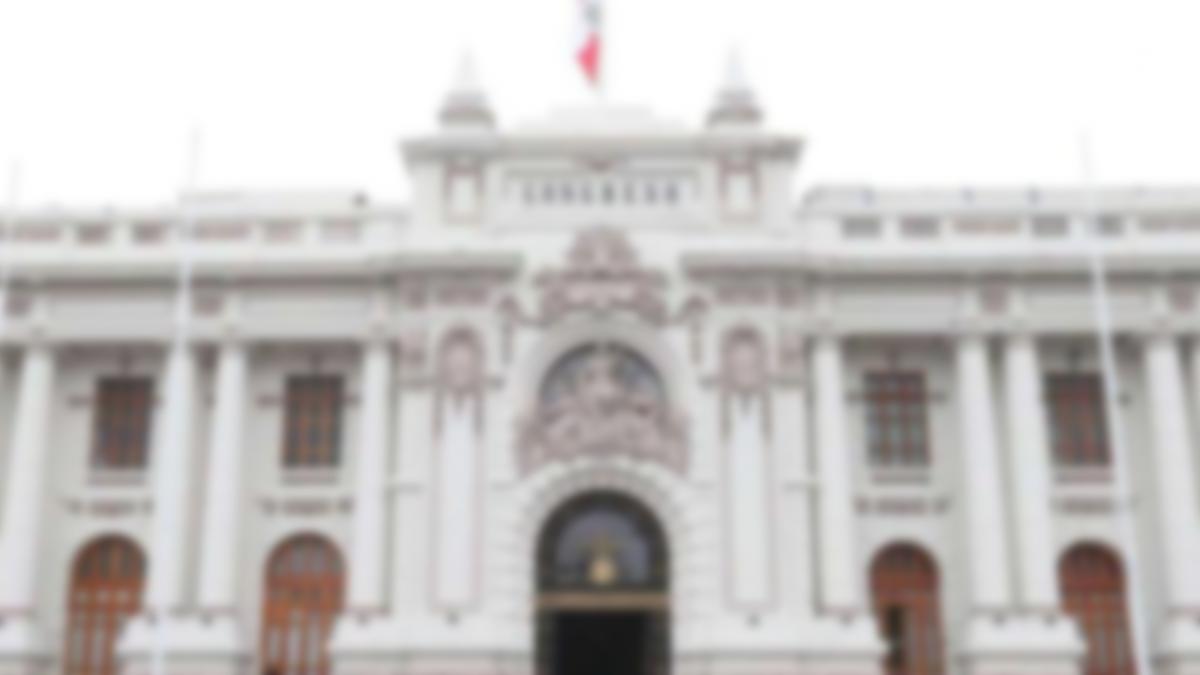 PROYECTO DE LEY Nº 03014/2022-CR
LEY QUE ESTABLECE LA IMPLEMENTACIÓN DE TALLERES ESCOLARES FORMATIVOS DE LIDERAZGO A FIN DE PROMOVER EL LIDERAZGO EN NIÑAS Y ADOLESCENTES
AutoraMery Eliana Infantes Castañeda
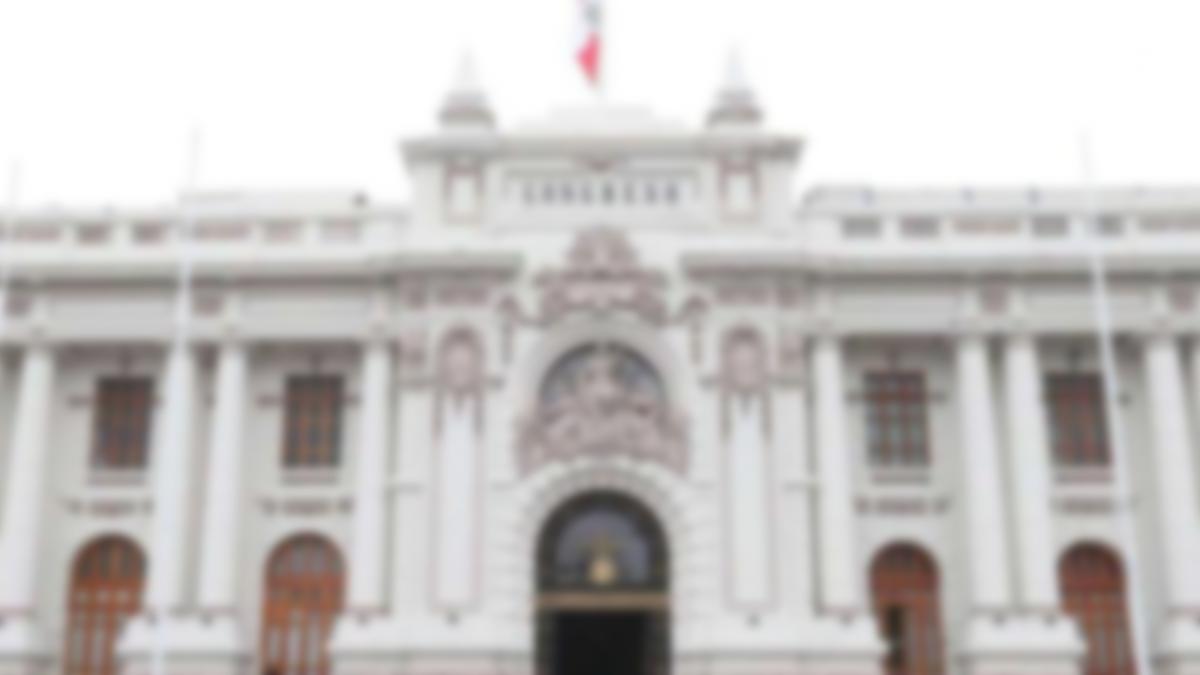 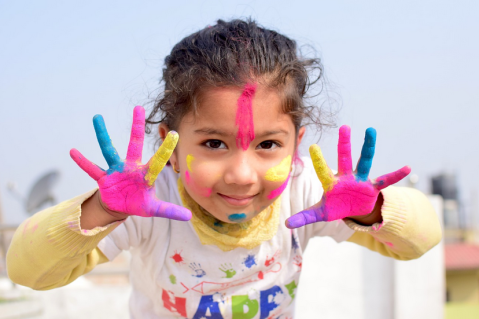 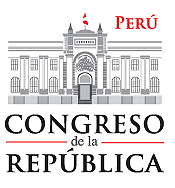 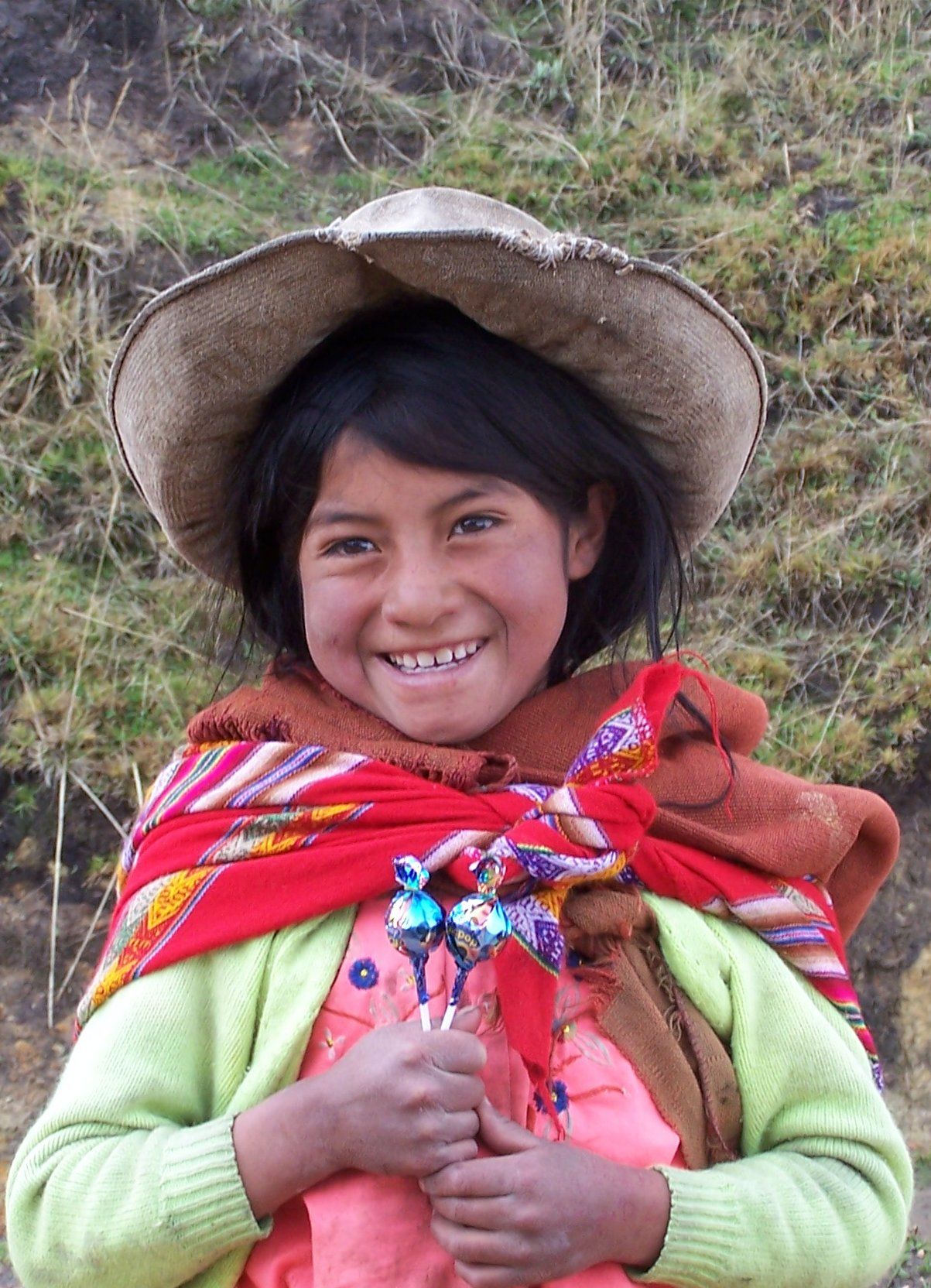 ¿QUÉ ES LA DESIGUALDAD DE GÉNERO?
Es un suceso social a nivel mundial; manifestado, también, en el Perú. Implica el surgimiento de la discriminación entre personas por razón de género, causando que las mujeres suelan ser denigradas o consideradas inferiores a los hombres y vivan subyugadas a estos.
Esta situación, dificulta el desarrollo y calidad de vida de las mujeres, acrecentando la brecha de oportunidades entre hombres y mujeres que, sin duda vulnera gravemente el ejercicio de sus derechos fundamentales.
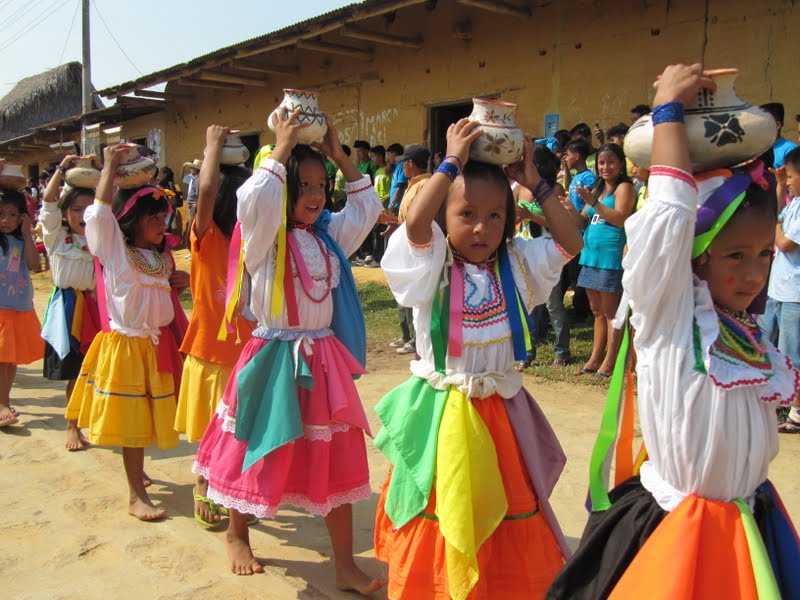 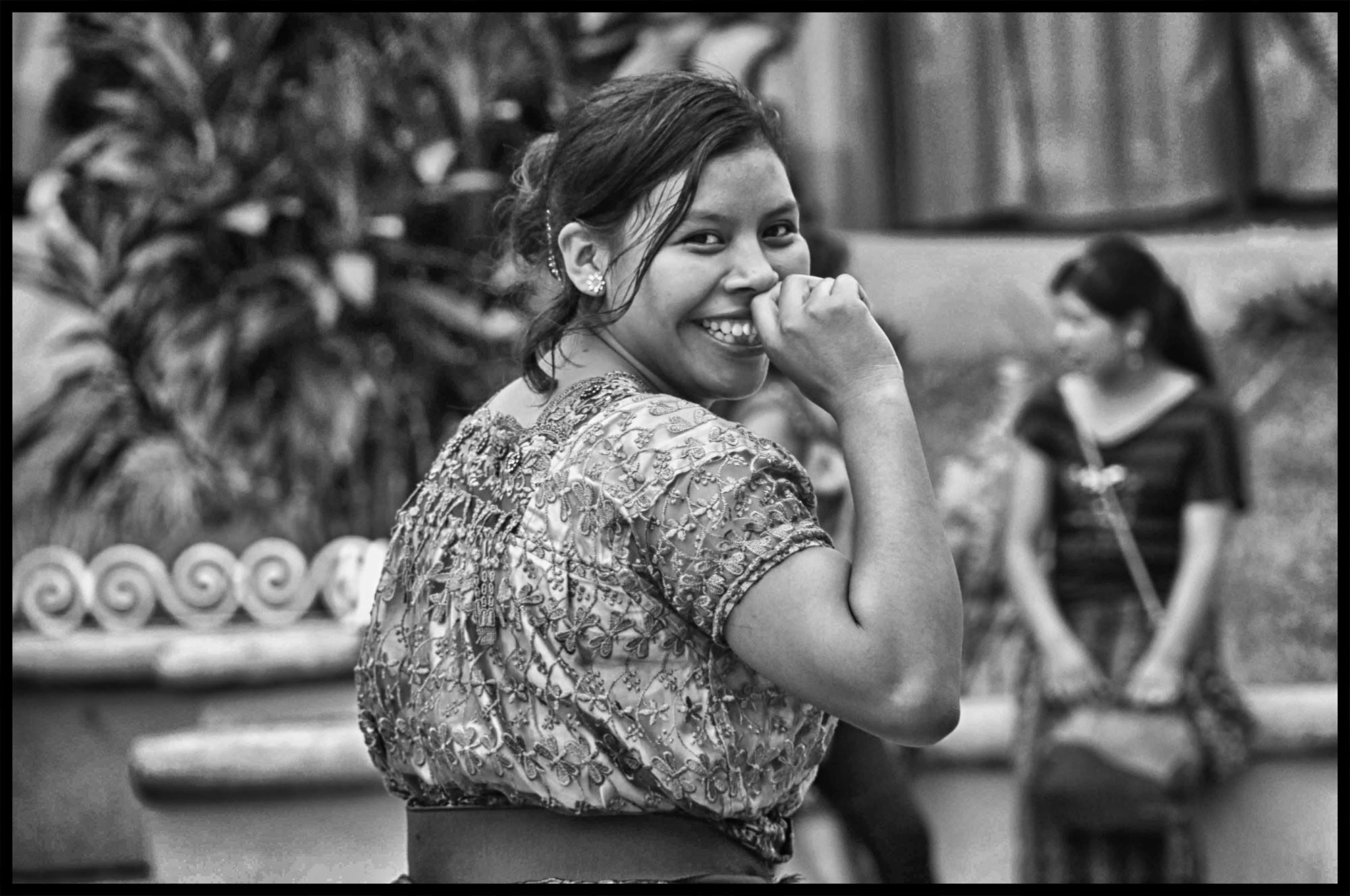 Cifra global de delitos denunciados por violencia de género en el Perú en fiscalías provinciales del Ministerio Público
Fuente: Observatorio de Criminalidad del  Ministerio Público (2022) en “INFORME EJECUTIVO - CIFRAS ESTADÍSTICAS DE LA VIOLENCIA DE GÉNERO EN EL PERÚ”.
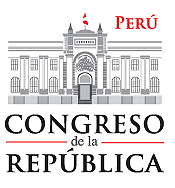 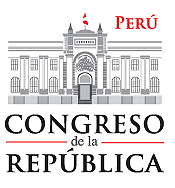 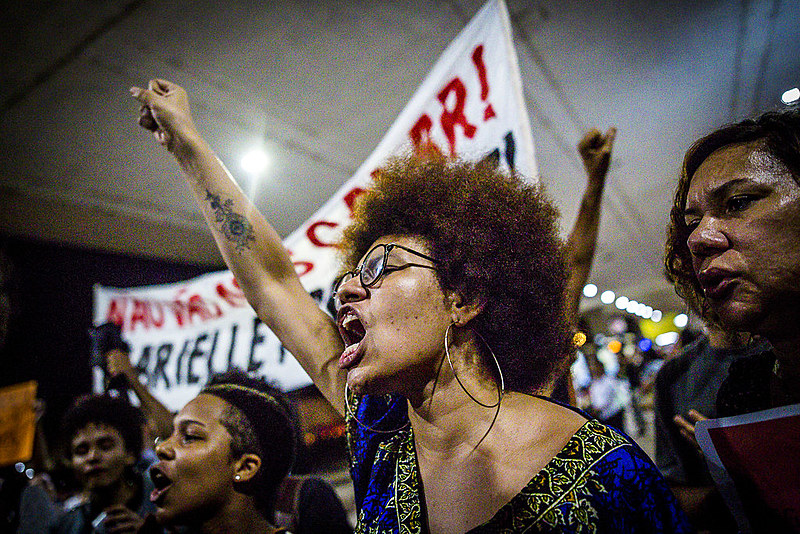 La consecuencia más grave de la desigualdad de género que tienen que enfrentar las mujeres por el solo hecho de ser mujer, es el fenómeno del feminicidio, puesto que, vulnera el derecho fundamental a la vida; el más importante de todos los derechos reconocidos universalmente, así como por nuestra Norma Fundamental, en tanto que, al desaparecer el titular de este derecho, es decir la persona afectada, es imposible la concreción de la realización de los demás derechos.
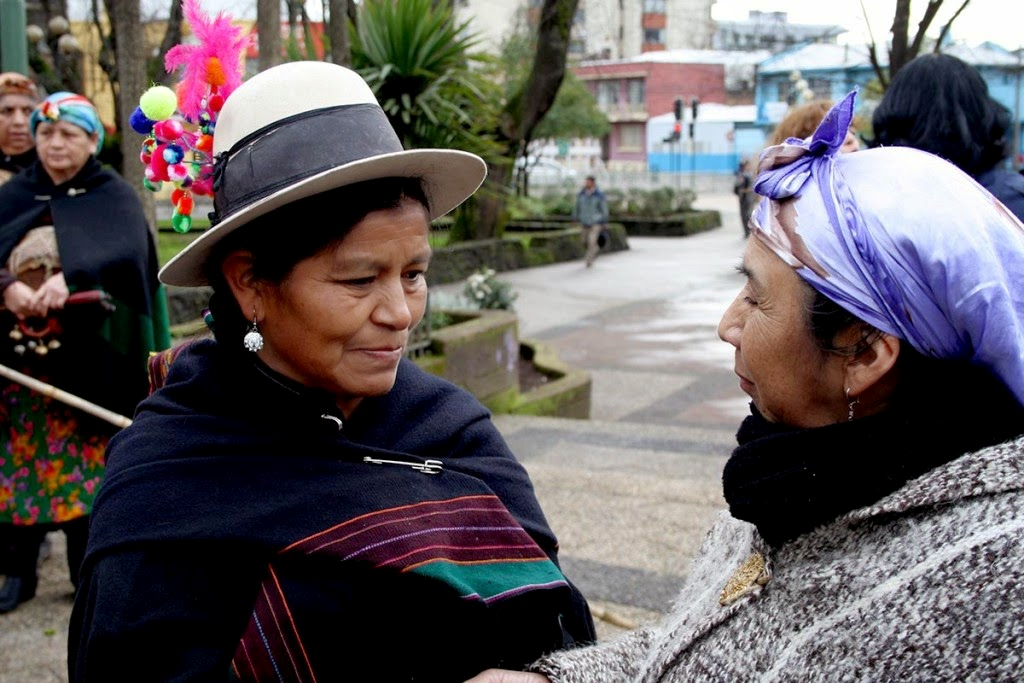 Registro de Feminicidio del Ministerio Público
En el periodo comprendido de 01 enero de 2009 a febrero 2022, el Registro de Feminicidio del Ministerio Público ha identificado 1 573 víctimas de feminicidio. 
Más de la mitad de ellas (57,7%) tenía entre 18 a 34 años; el 16,8%, entre 35 a 44 años y el 8,8%, entre 45 a 54 años. 
Se reportaron 190 víctimas menores de edad, cifra que representa el 12,1%, y 73 víctimas mayores de 54 años, que representan el 4,6%.
El 89,6% de las víctimas fue asesinada por su pareja o expareja (80,4%) o un familiar (9,2%), circunstancias que se denominan feminicidio íntimo. 
De otro lado, el 10,4% de las víctimas encontró la muerte a manos de un conocido (6,7%), un desconocido que la atacó sexualmente (2,9%) o por el cliente en el marco de un servicio sexual (0,8%), circunstancias que constituyen feminicidios no íntimos.
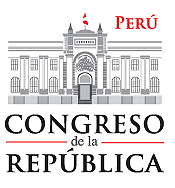 MAYOR NÚMERO DE FEMINICIDIOS A NIVEL NACIONAL
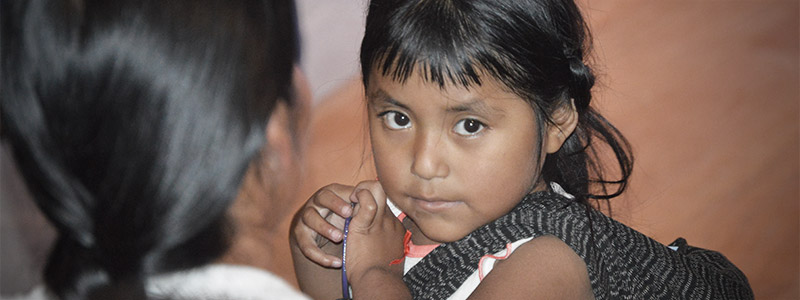 SOLUCIÓN A LA PROBLEMÁTICA EXPUESTA
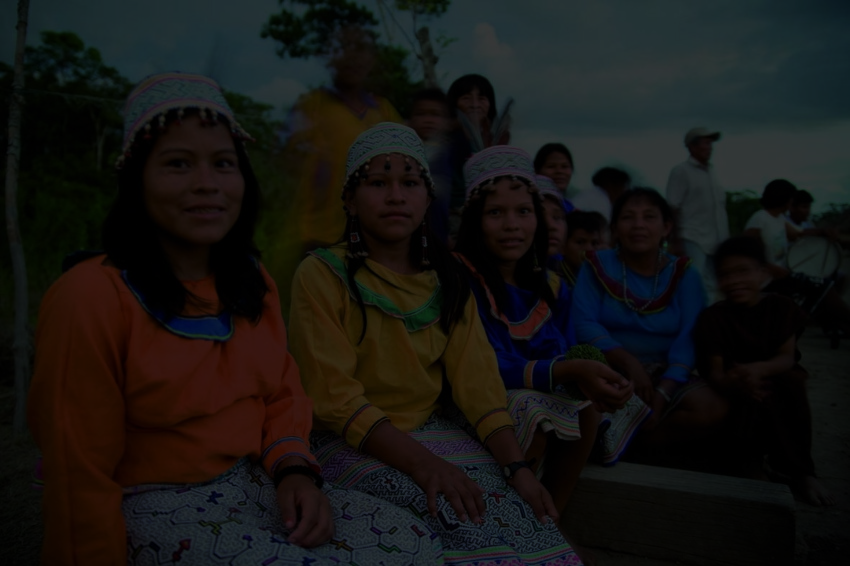 Para solucionar la problemática expuesta y cambiar el futuro del país con mujeres seguras y decididas con nuevos paradigmas, enfocado en la equidad de género, se requiere:
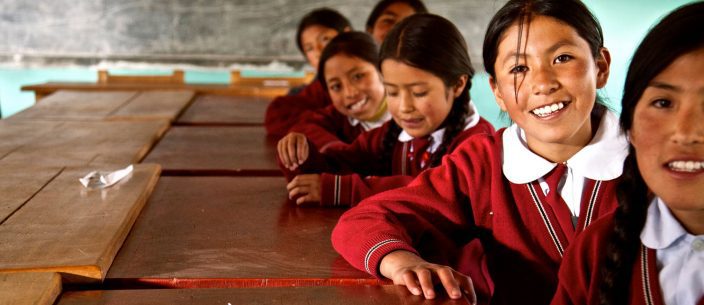 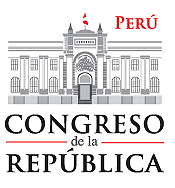 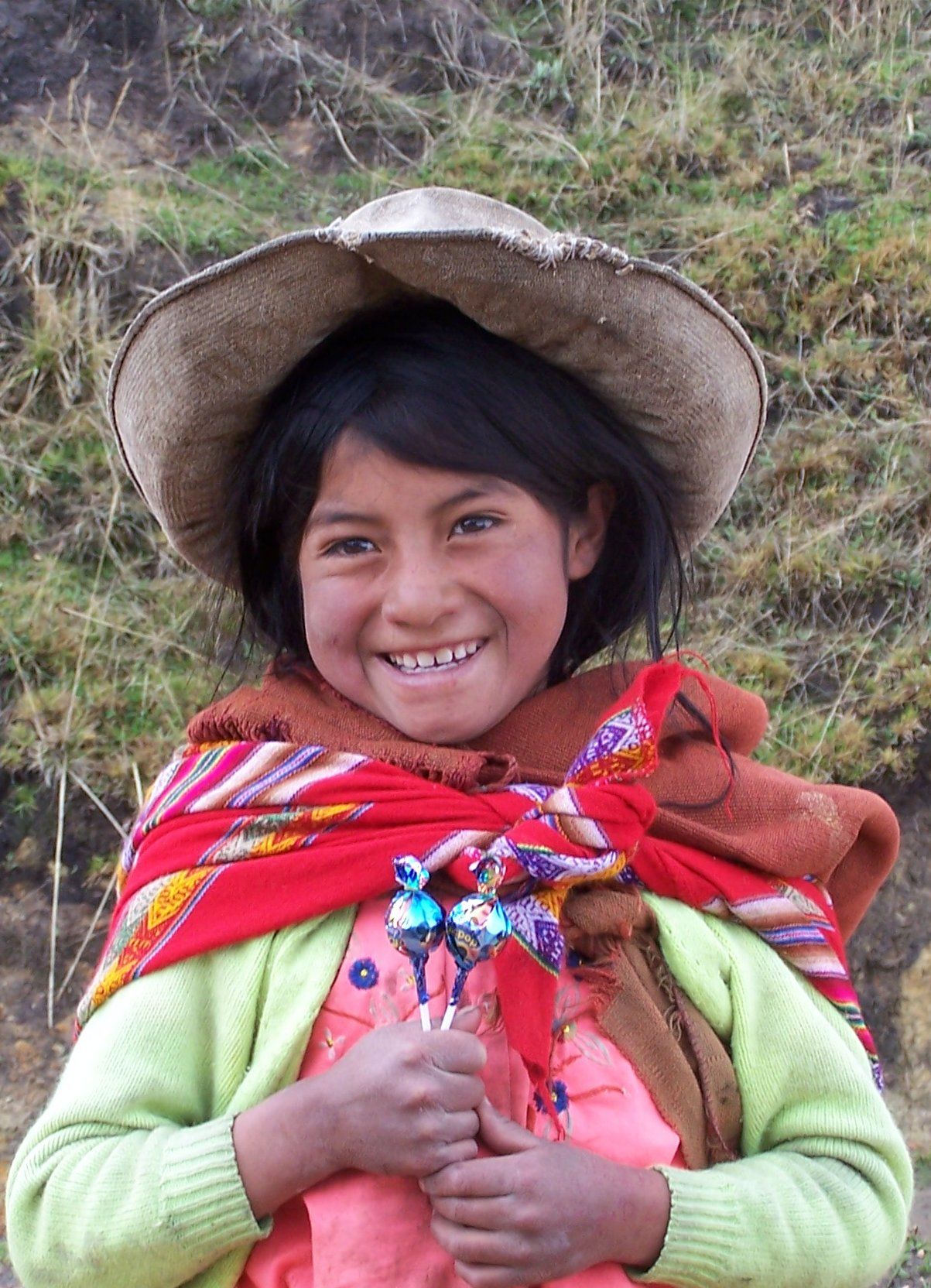 Fundamentos legales del proyecto de Ley
Ley N° 28983 – Ley de igualdad de oportunidades entre mujeres y hombres:
“Artículo 4°. – Del rol del Estado
Es rol del Estado, para los efectos de la presente Ley:
Promover y garantizar la igualdad de oportunidades entre mujeres y hombres, adoptando todas las medidas que permitan remover los obstáculos que impiden el ejercicio pleno de este derecho, con el fin de erradicar todas las formas de discriminación.
Adoptar medidas de acción positiva de carácter temporal, encaminadas a acelerar la igualdad de hecho entre la mujer y el hombre, las que no se considerarán discriminatorias. 
(…)”
Convención sobre la eliminación de todas las formas de discriminación contra la mujer (CEDAW) 
“Artículo 4°.
La adopción por los Estados Partes de medidas especiales de carácter temporal encaminadas a acelerar la igualdad de facto entre el hombre y la mujer no se considerará discriminación en la forma definida en la presente Convención, pero de ningún modo entrañará como consecuencia, el mantenimiento de normas desiguales o separadas; estas medidas cesarán cuando se haya alcanzado los objetivos de igualdad de oportunidad y de trato.”
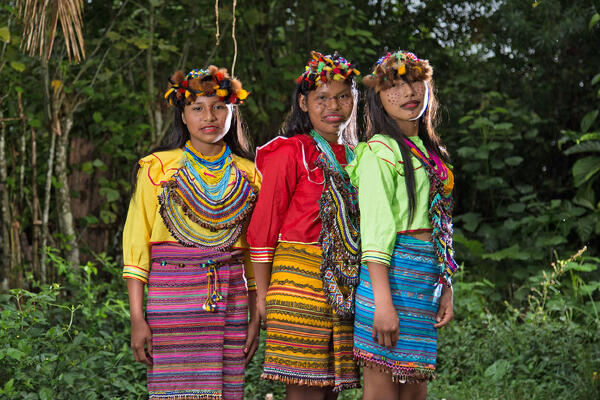 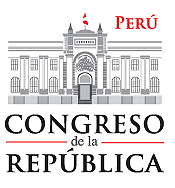 Fundamentos legales del proyecto de Ley
Constitución Política del Perú: 
“Artículo 2: Toda persona tiene derecho:
Inciso 1: A la vida, a su integridad moral, psíquica y física y a su libre desarrollo y bienestar (…).  
Inciso 2: A la igualdad ante la Ley. Nadie debe ser discriminado por motivo de (…) sexo (…)”.

Tribunal Constitucional:
La posición iusfundamental realizada por nuestro máximo interprete constitucional indica que:
De acuerdo al Artículo 2 inciso 1 y 2: El núcleo inderogable del derecho fundamental de la mujer a una vida libre de violencia está constituido por diversas posiciones iusfundamentales, siendo la más relevante para esta iniciativa legislativa:
 a) A no ser objeto de cualquier acción o conducta, particular o estatal, que le cause la muerte, daño o sufrimiento físico, sexual o psicológico, por su condición de mujer, tanto en el ámbito privado como público.
(…)
d) A ser considerada y educada sin tomar en cuenta los patrones estereotipados de conducta, así como las prácticas culturales y sociales que están basadas en criterios de inferioridad o subordinación.
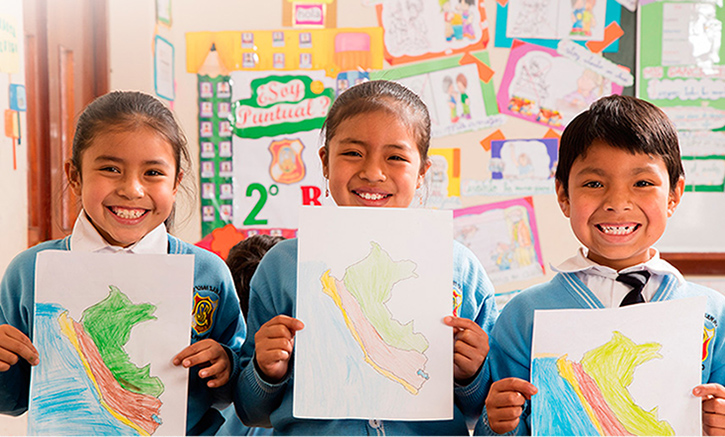 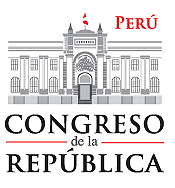 Es valioso destacar que, a pesar de que, el Estado peruano lleva a cabo medidas en la prestación del servicio educativo para eliminar la desigualdad de género plasmadas en el Currículo Nacional de Educación Básica (CNEB), las cifras mostradas anteriormente demuestran que estas no son eficientes ni suficientes. Por ello, este proyecto de ley propone implementar talleres de liderazgo orientado específicamente hacia las niñas y las adolescentes, quienes a diferencia de los varones, sí se encuentran en una situación vulnerable  y son víctimas de una desigualdad de oportunidades. En ese sentido, el Tribunal Constitucional no considera como discriminaciones aquellas acciones legislativas que establezcan tratos diferenciados con el objeto de promover la igualdad real de oportunidades, a condición de que dicha acción afirmativa esté sujeta a la regla de temporalidad
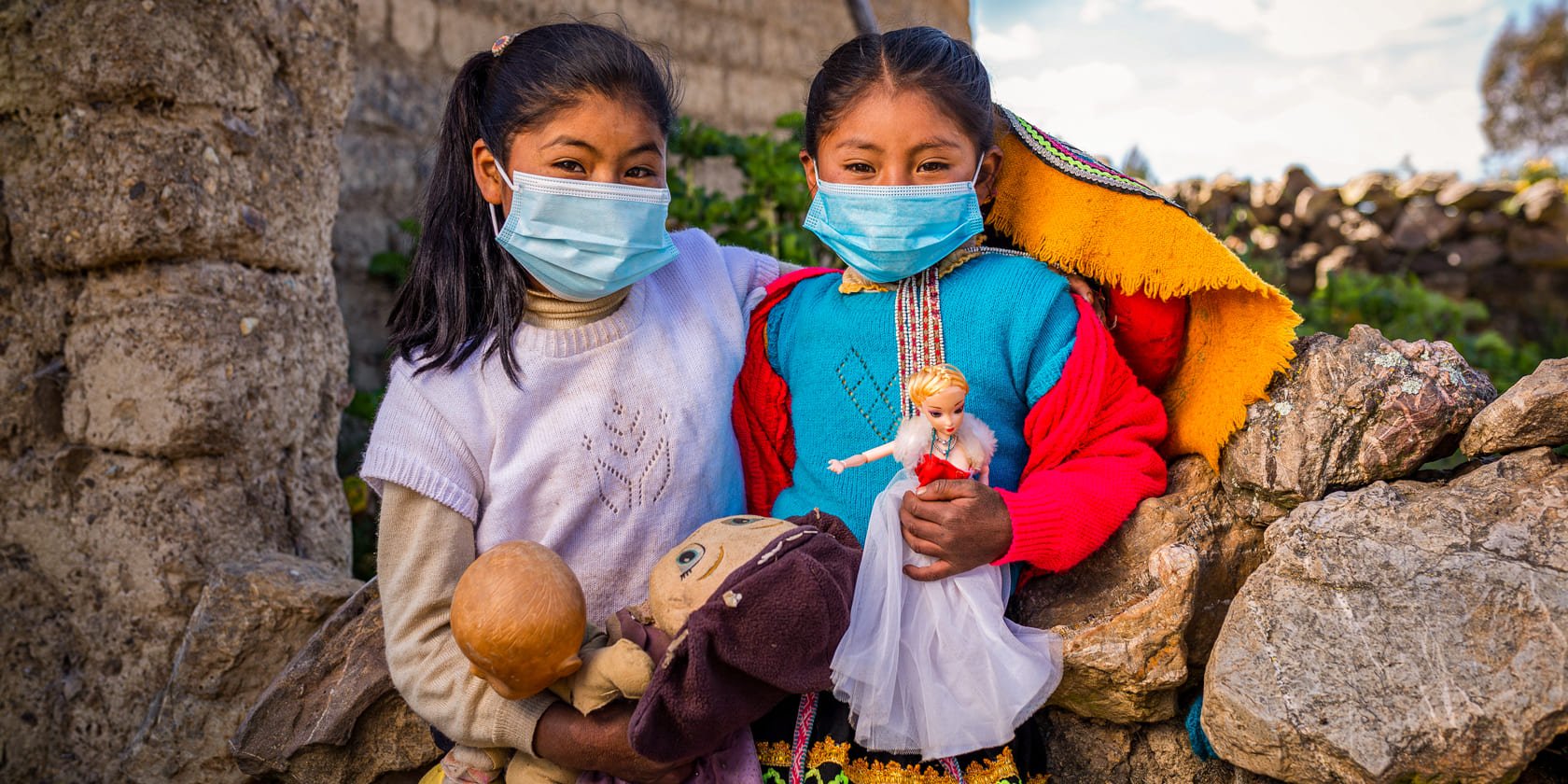 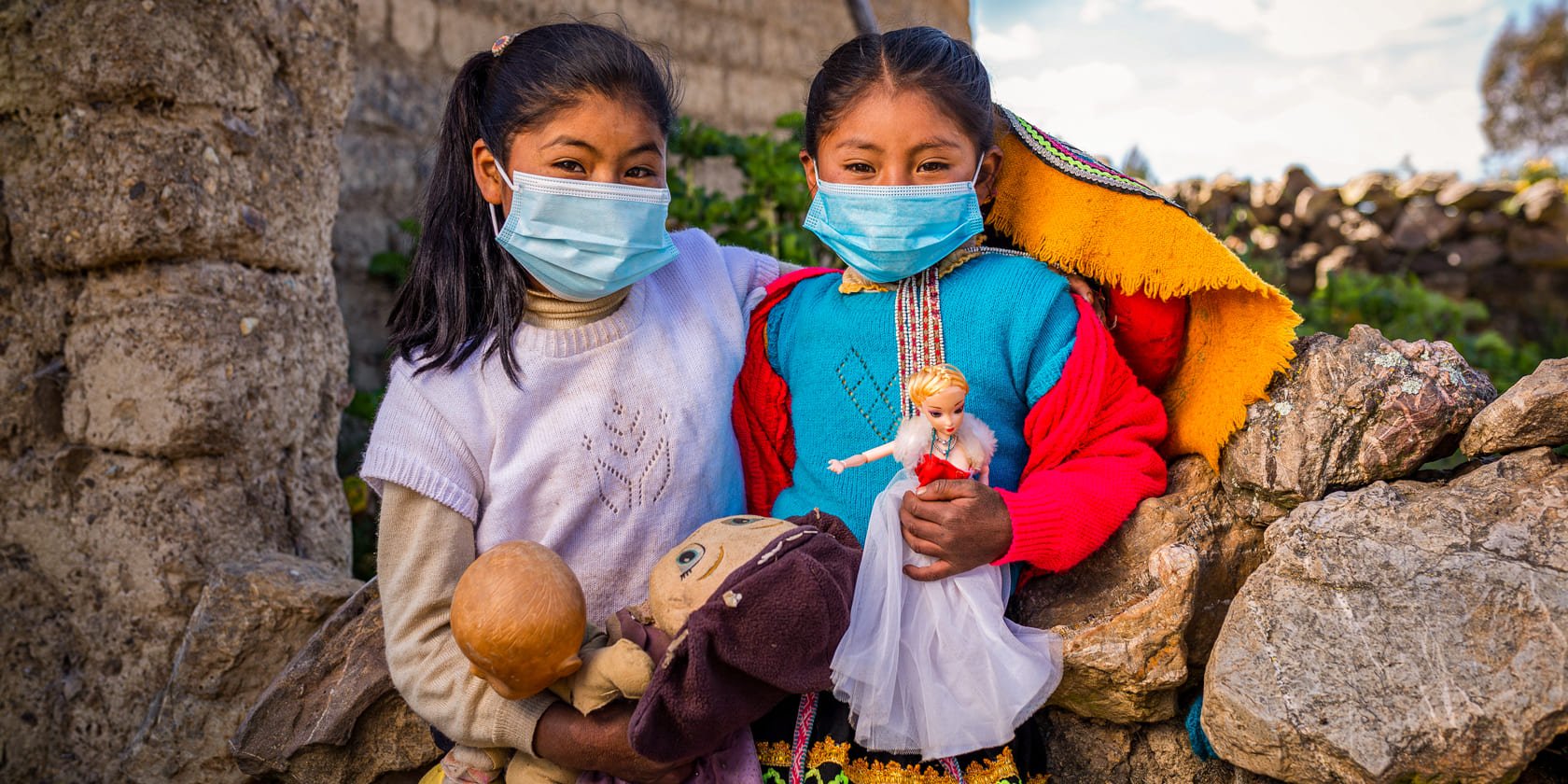 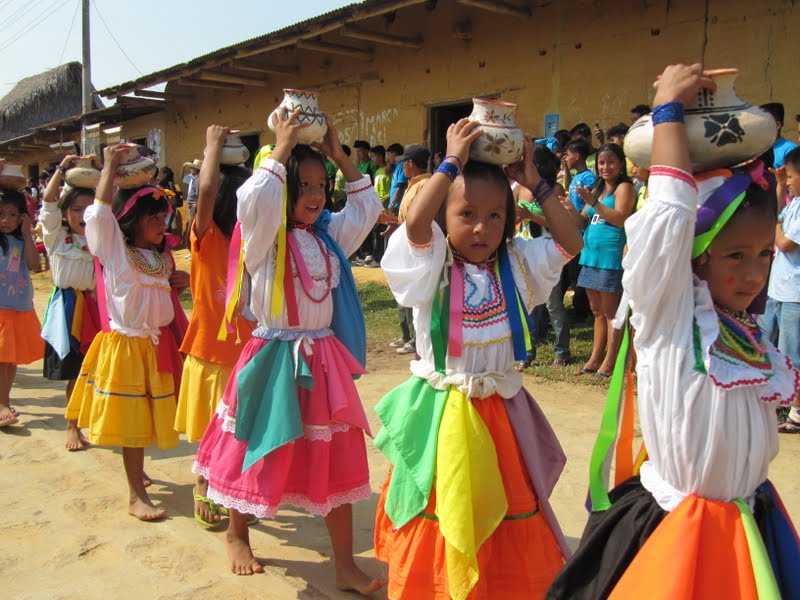 BENEFICIARIOS
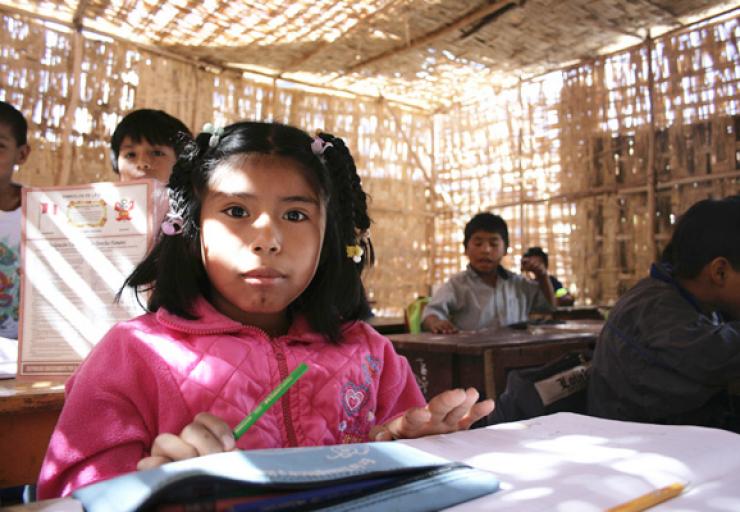 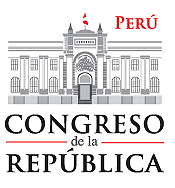 Ante lo expuesto, consideramos oportuna la aprobación de la presente propuesta legislativa, a fin de eliminar  las barreras que limiten a las mujeres peruanas, ya que la igualdad de género, además de ser un derecho humano fundamental, es necesario para contar con sociedades pacíficas, capaces de desarrollarse de forma sostenible. 
Asimismo, paralelamente el empoderamiento de las mujeres estimulará la productividad y el crecimiento económico del país.
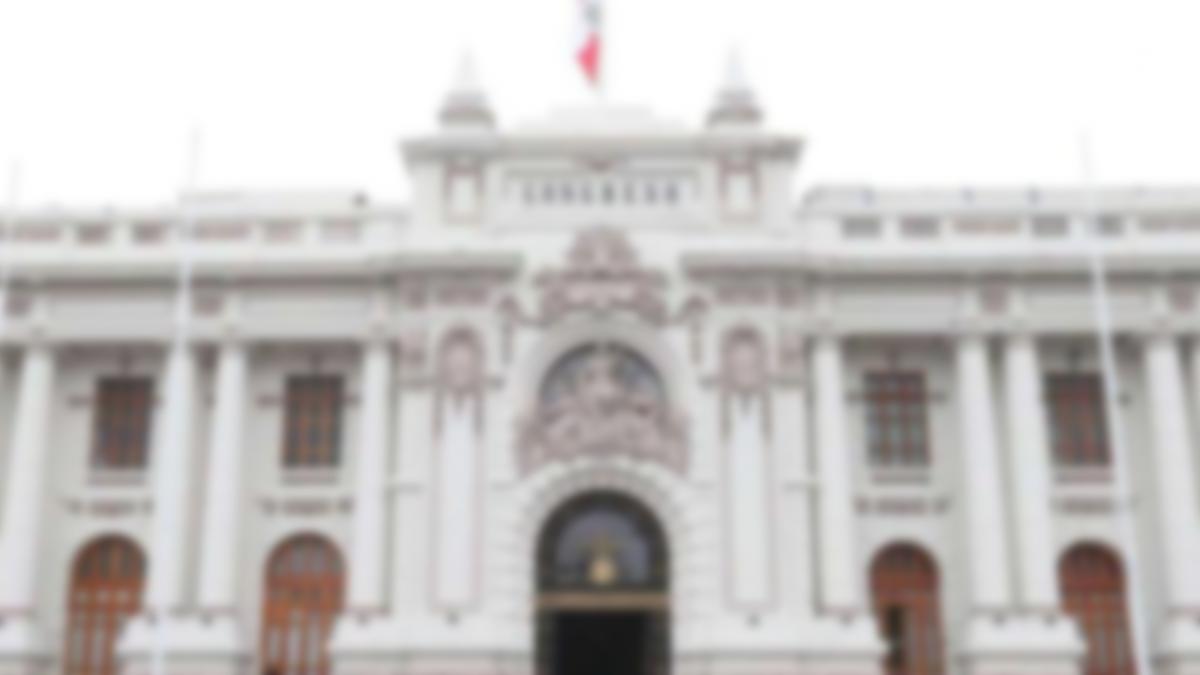 GRACIAS